UNIT 1
HOME
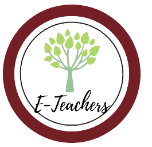 LESSON 9
REVIEW
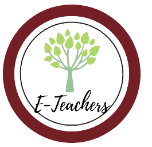 VOCABULARY
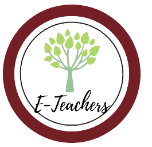 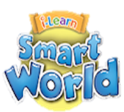 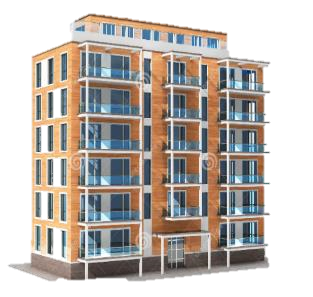 apartment (n)
/əˈpɑːtmənt/
căn hộ (chung cư)
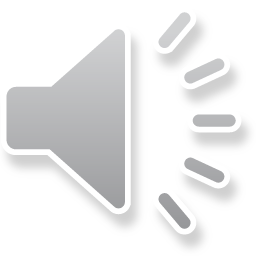 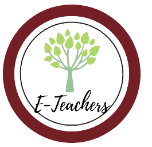 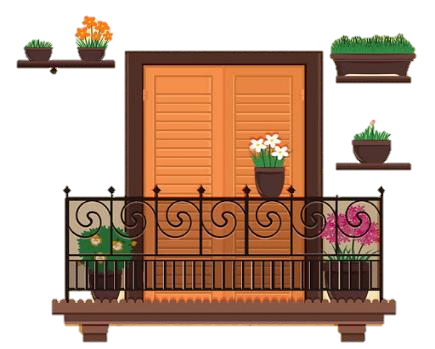 balcony (n)
/ˈbælkəni/
ban công
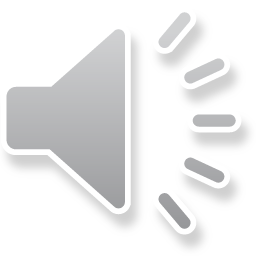 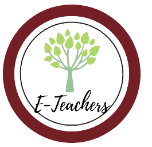 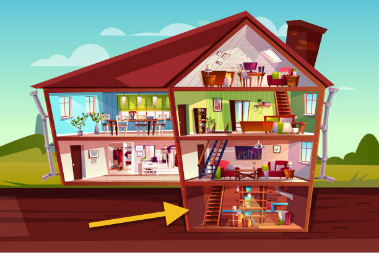 basement (n)
/ˈbeɪsmənt/
tầng hầm
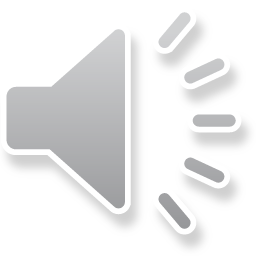 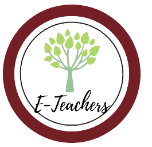 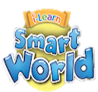 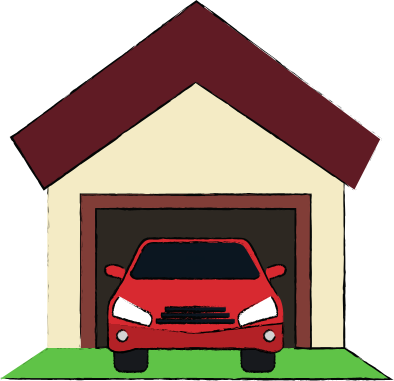 garage (n)
/ˈgærɑːʒ/
gara/ nhà để xe
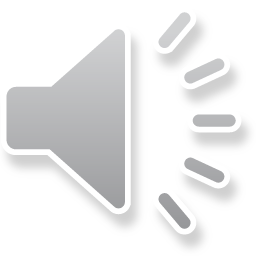 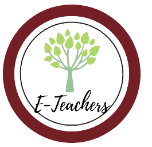 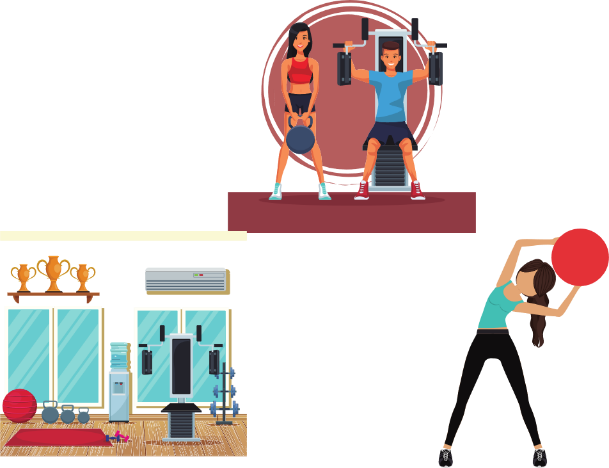 gym (n)
/ʤɪm/
phòng tập thể dục
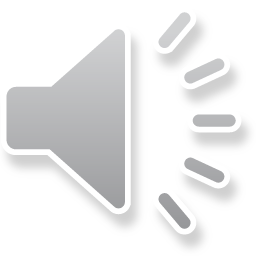 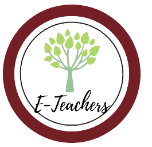 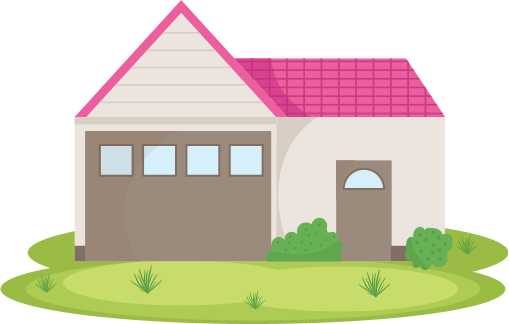 yard (n)
/jɑːd/
cái sân
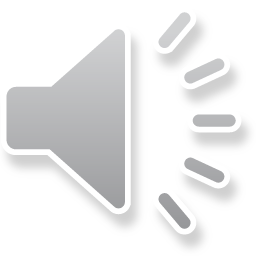 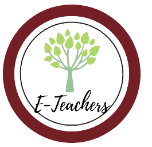 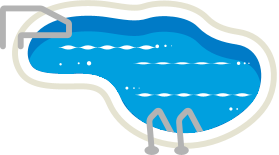 pool (n)
/puːl/
bể bơi
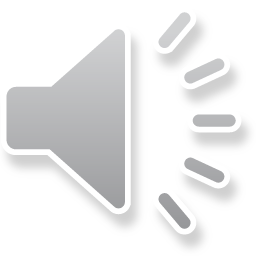 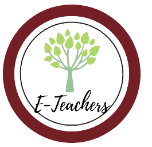 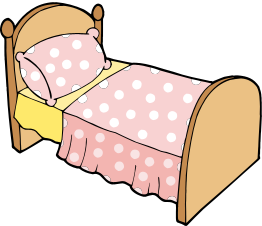 bed (n)
/bɛd/
Cái giường
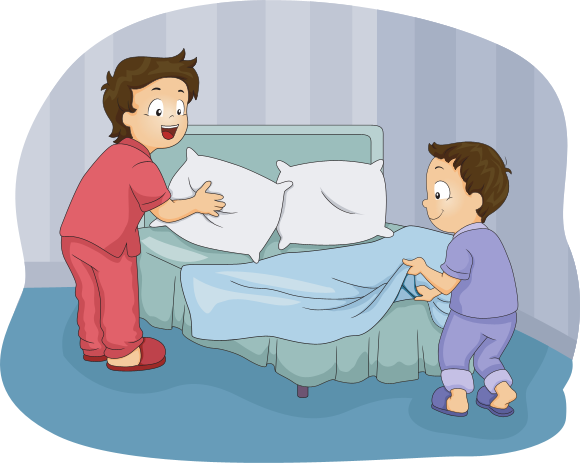 make the bed (v)
/meɪk ðə bɛd/
dọn giường
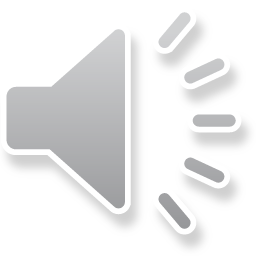 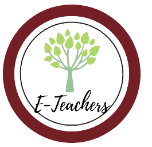 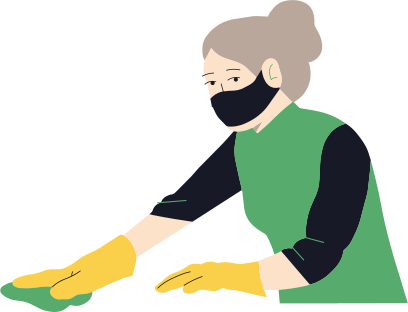 clean (v)
/kliːn/
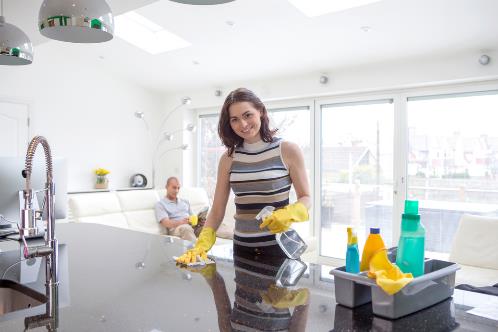 clean the kitchen (v)
/kliːn ðə ˈkɪʧɪn/
lau chùi nhà bếp
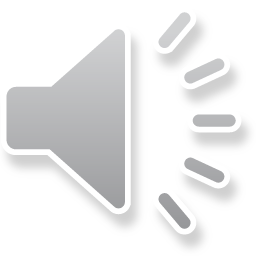 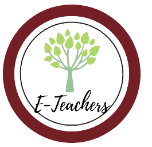 dinner (n)
/ˈdɪnə/
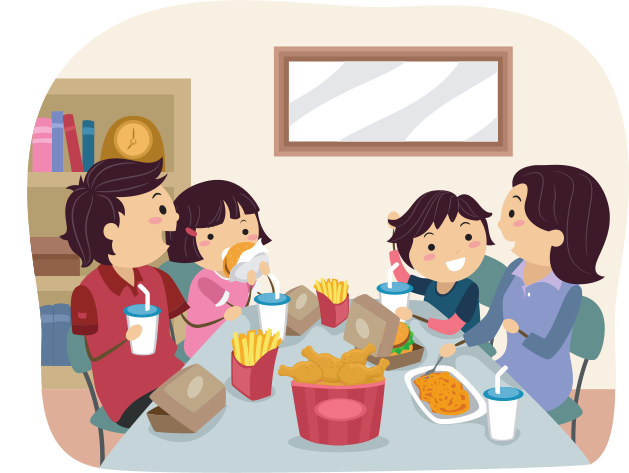 bữa tối
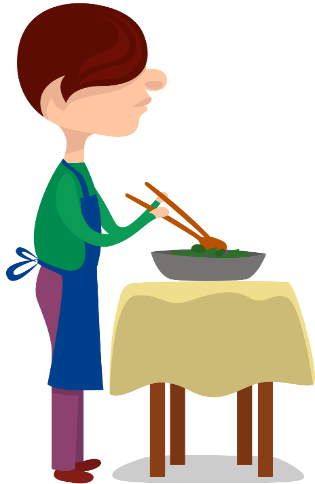 make dinner (v)
/meɪk ˈdɪnə/
nấu bữa tối
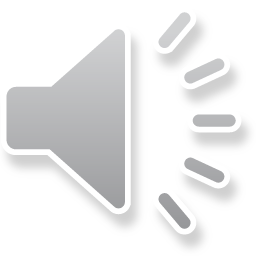 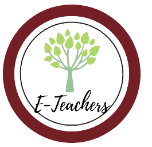 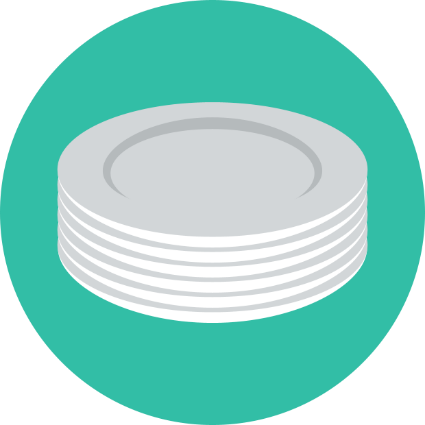 dish (n)
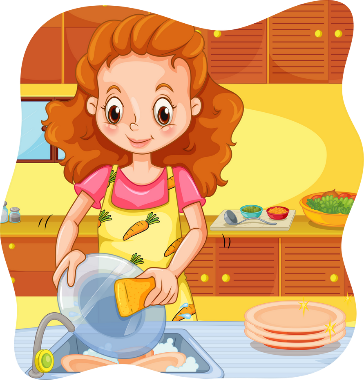 /dɪʃ/
cái đĩa
do the dishes (v)
/duː ðə ˈdɪʃɪz/
rửa bát đĩa
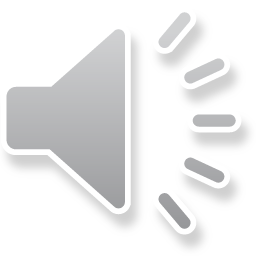 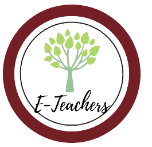 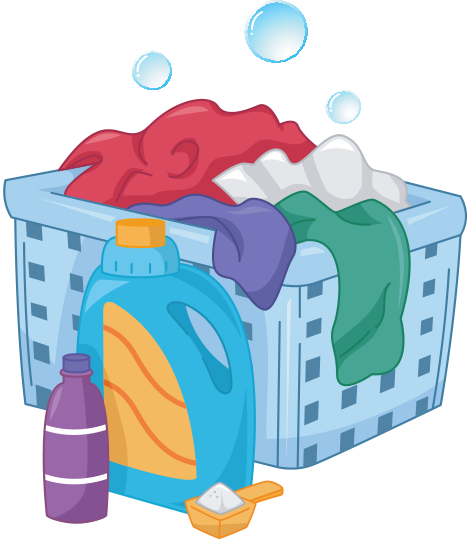 laundry (n)
/ˈlɔːndri/
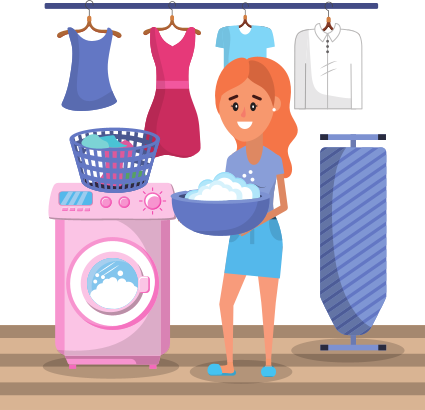 việc giặt là
do the laundry (v)
/duː ðə ˈdɪʃɪz/
giặt quần áo
Who does the laundry in your house?
Ở nhà bạn thì ai giặt quần áo?
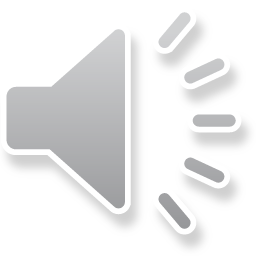 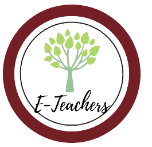 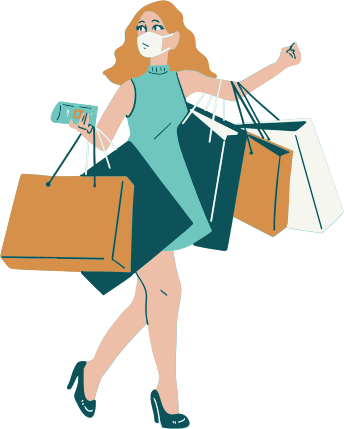 shopping (n)
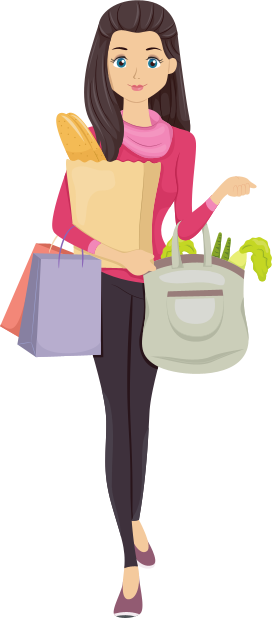 /ˈʃɒpɪŋ/
việc mua sắm
do the shopping (v)
/duː ðə ˈʃɒpɪŋ/
đi mua đồ / đi chợ
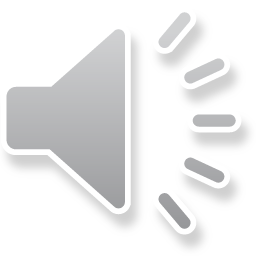 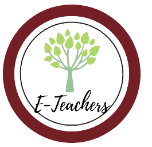 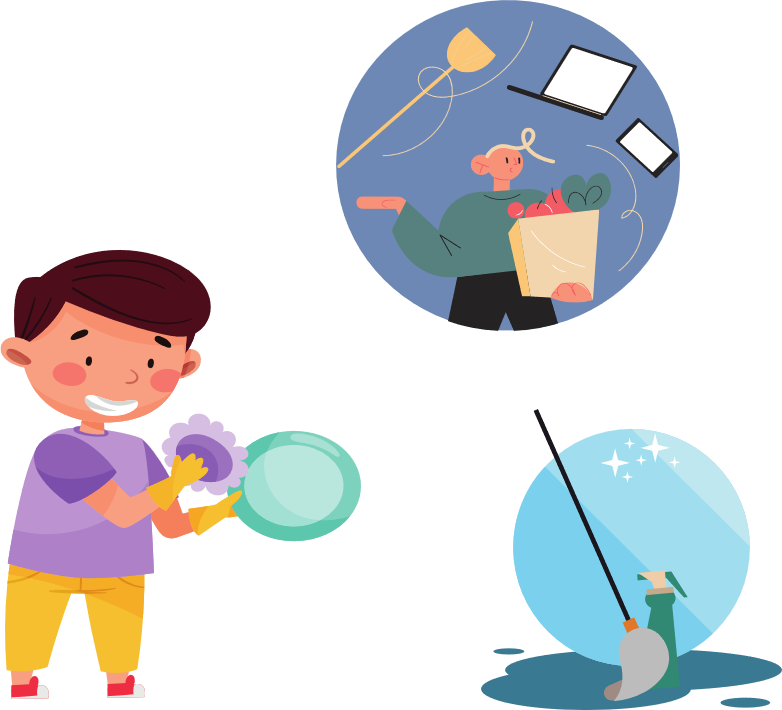 do the housework (v)
/duː ðə ˈhaʊswɜːk/
làm việc nhà
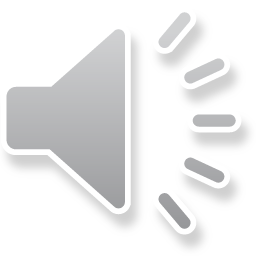 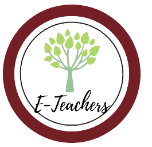 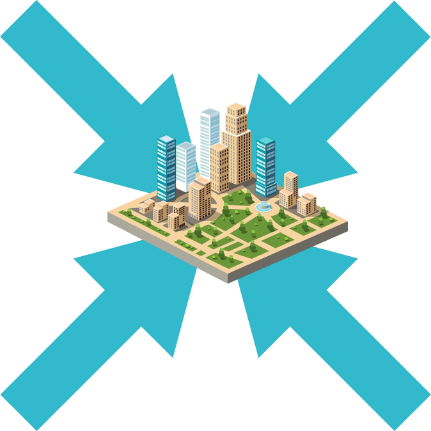 center (n)
/ˈsɛntə/
trung tâm
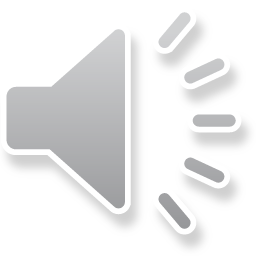 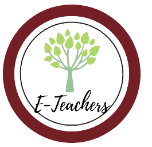 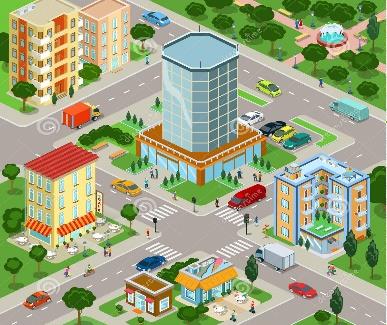 city (n)
/ˈsɪti/
thành phố
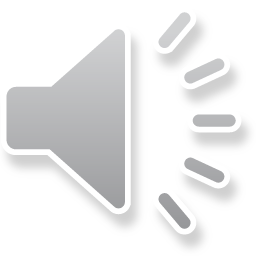 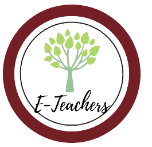 village (n)
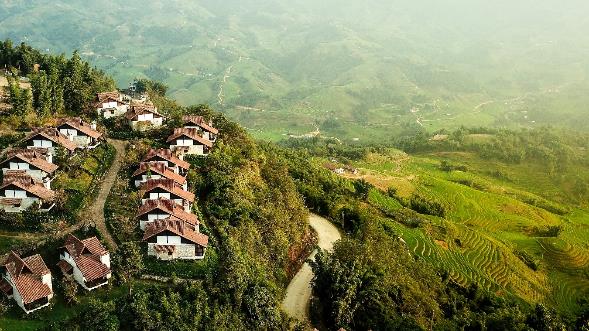 /ˈvɪlɪʤ/
ngôi làng
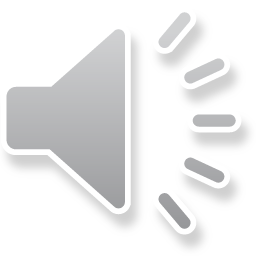 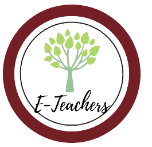 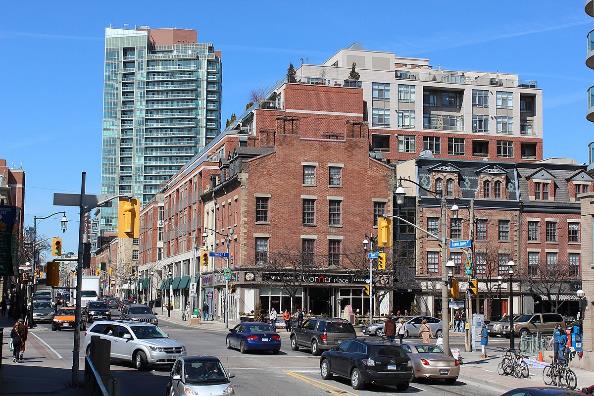 Town (n)
/taʊn/
thị trấn/ thị xã
This Photo by Unknown Author is licensed under CC BY-SA
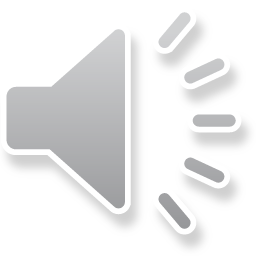 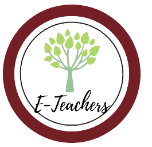 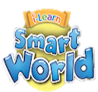 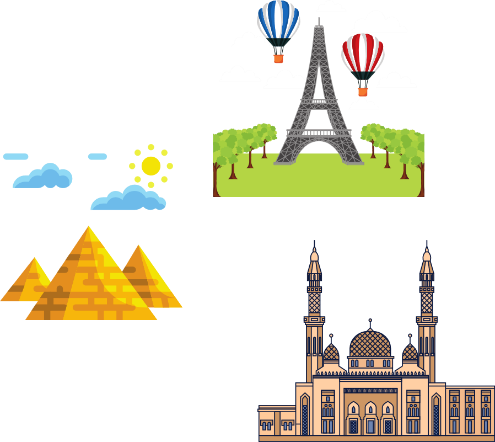 famous for (adj)
/ˈfeɪməs fɔː/
nổi tiếng về ….
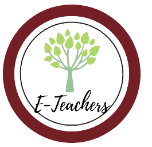 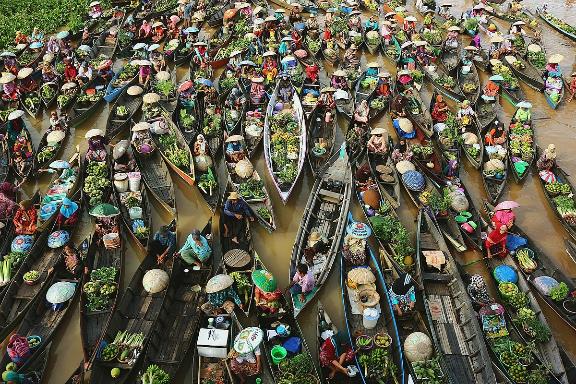 floating market (n)
/ˈfləʊtɪŋ ˈmɑːkɪt/
chợ nổi
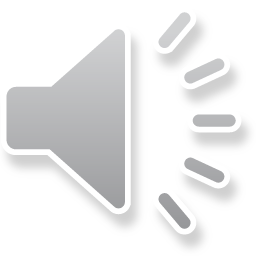 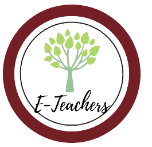 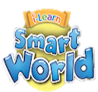 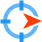 East (n)
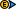 /iːst/
Phía Đông
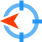 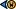 West (n)
/wɛst/
Phía Tây
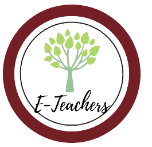 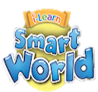 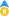 North(n)
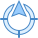 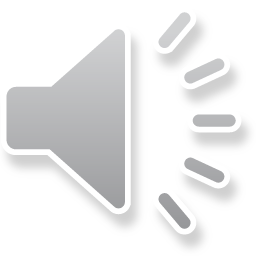 /nɔːθ/
Phía Bắc
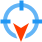 South  (n)
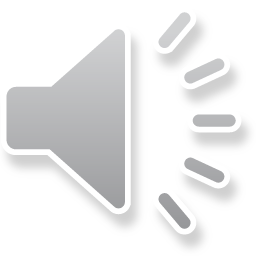 /saʊθ/
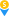 Phía Nam
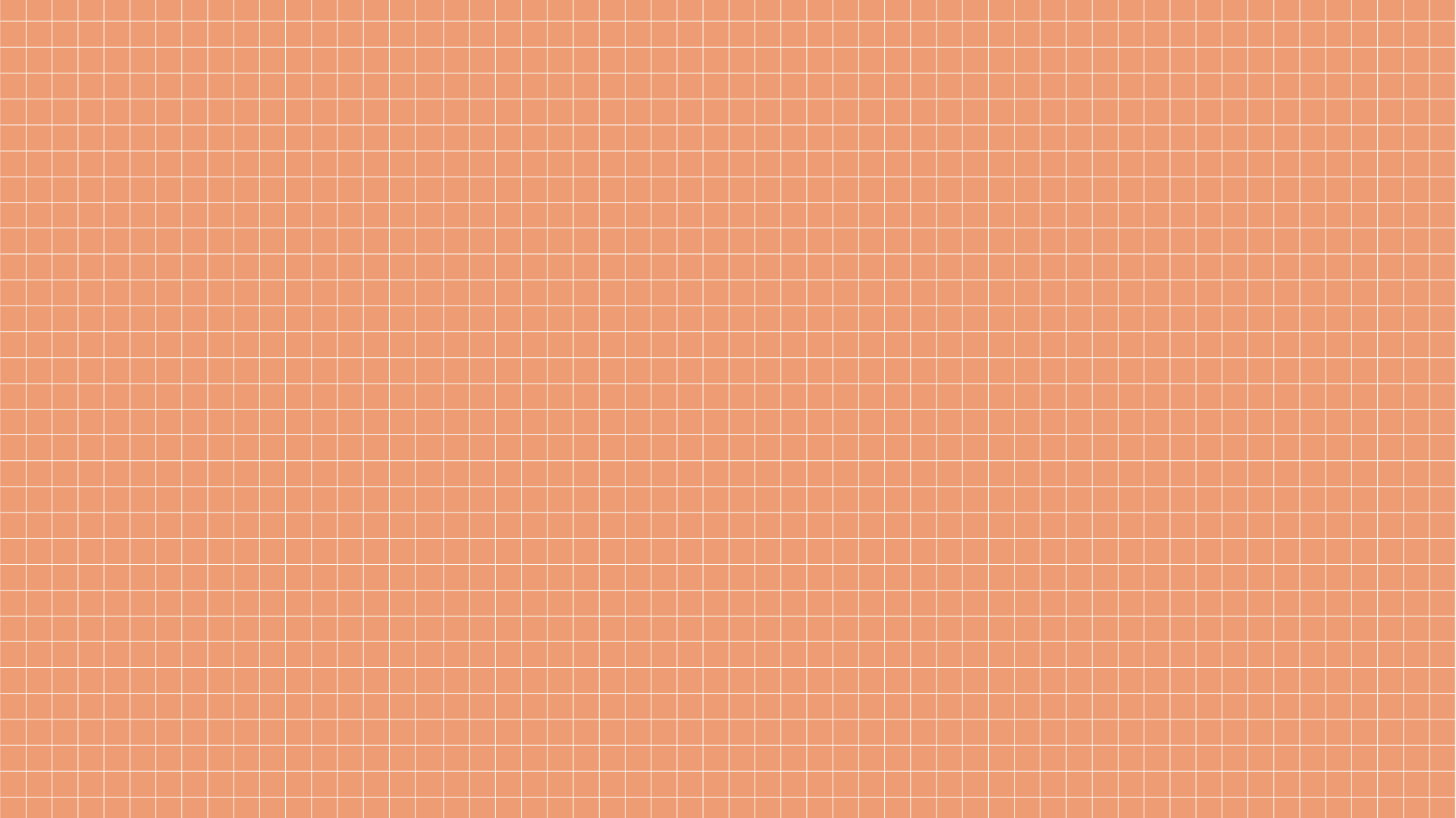 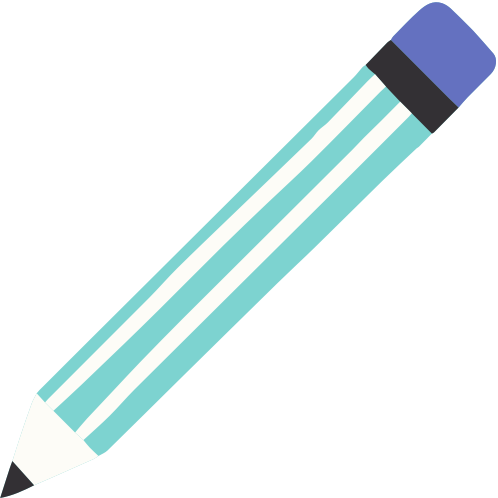 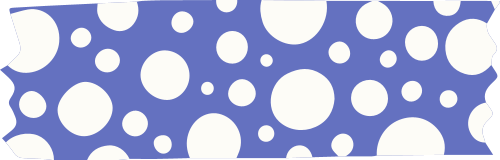 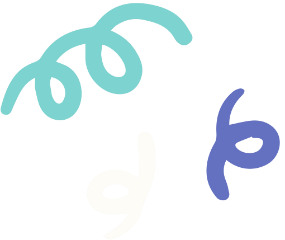 Review
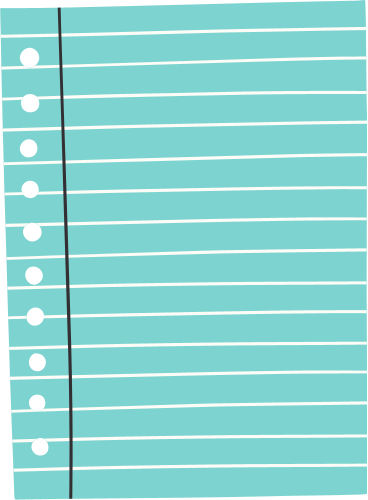 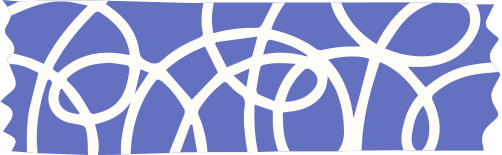 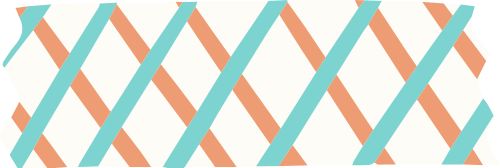 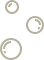 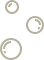 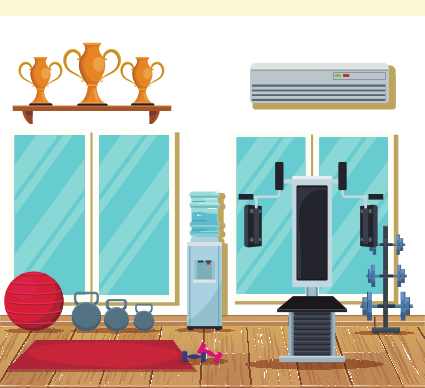 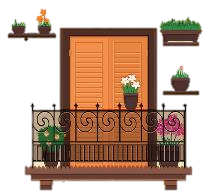 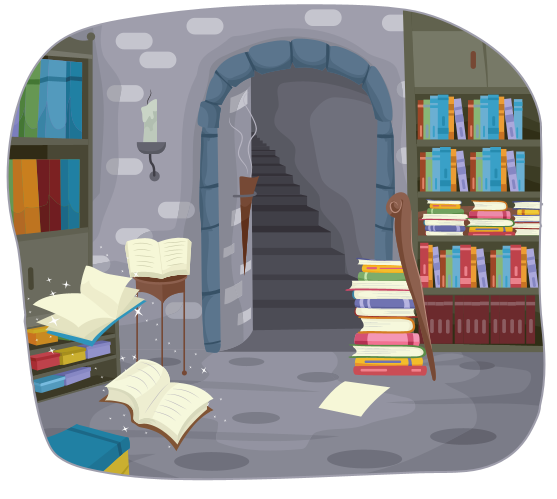 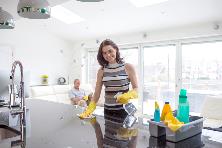 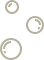 gym
balcony
basement
…………..
…………..
………
……………………
clean the kitchen
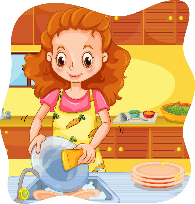 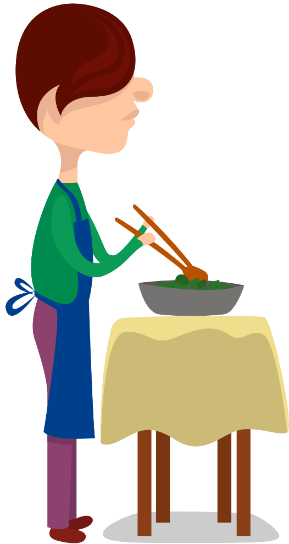 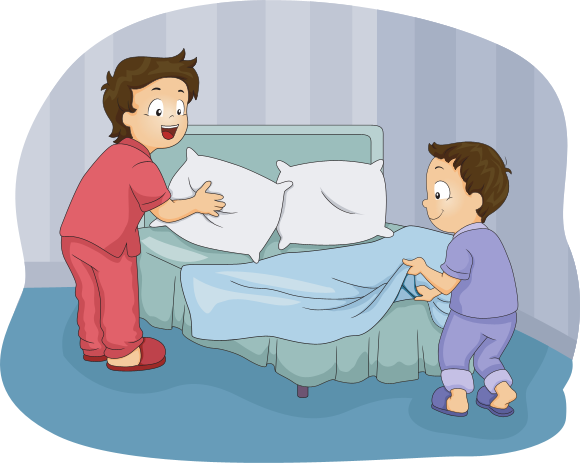 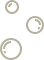 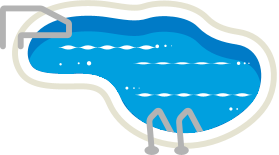 pool
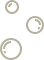 …………..
…………..
………
…………
do the dishes
make the dinner
make the bed
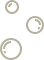 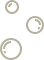 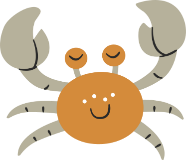 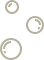 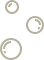 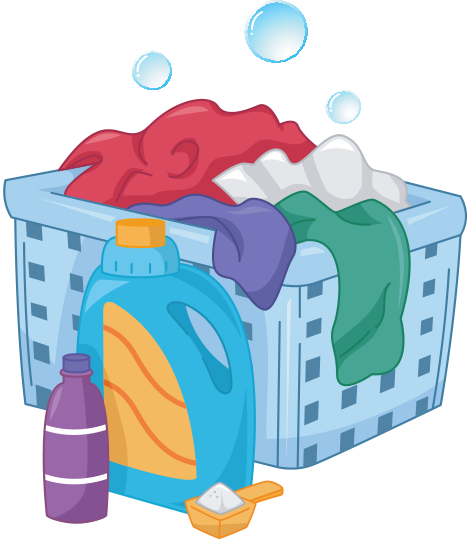 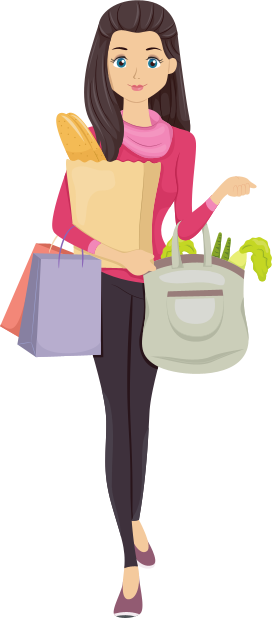 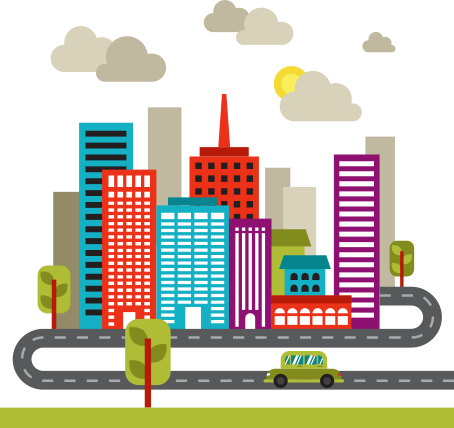 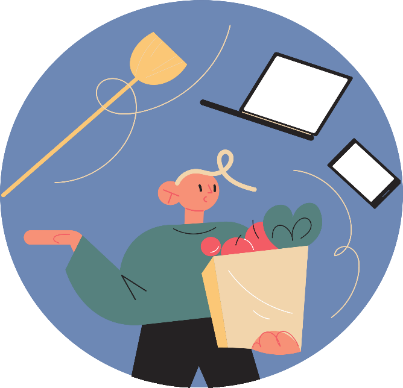 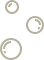 city
do the shopping
…………..
…………….…
……………
…………..
do the laundry
do the housework
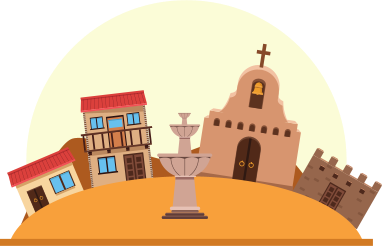 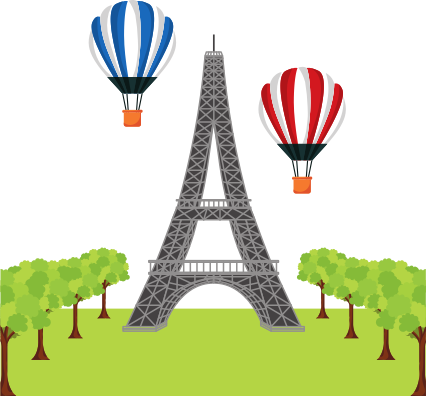 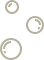 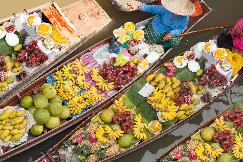 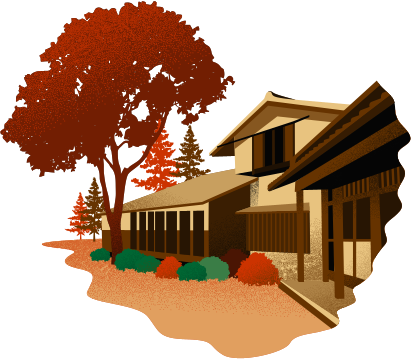 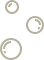 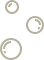 village
famous for
…………..
…………..
………
…………
town
floating market
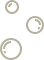 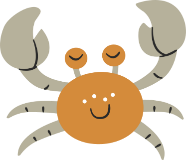 Listening
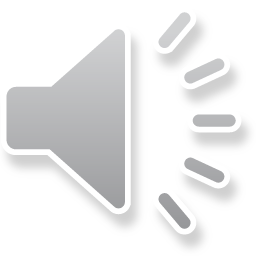 You will hear Jack talking to a friend about his family. 
What housework do Jack’s family member do? For each questions, write lette ( A-H) next to each person. You will hear the conversation twice.
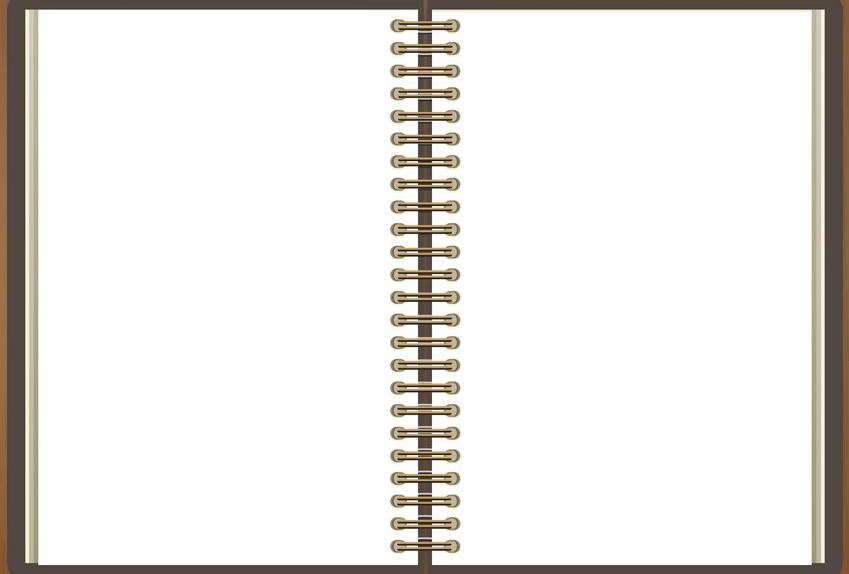 housework
Example : 
0: uncle
C
A. do the landry
A
B. make breafast
1. mother
C. make dinner
F
2. father
D. make lunch
D
3. sister
E. do the dishes
E
4. brother
F. do the shopping
B
5.Jack
G. clean the kitchen
H. clean the livingroom
Read about the three places. Choose the correct answer. ( A,B , or C)
Reading
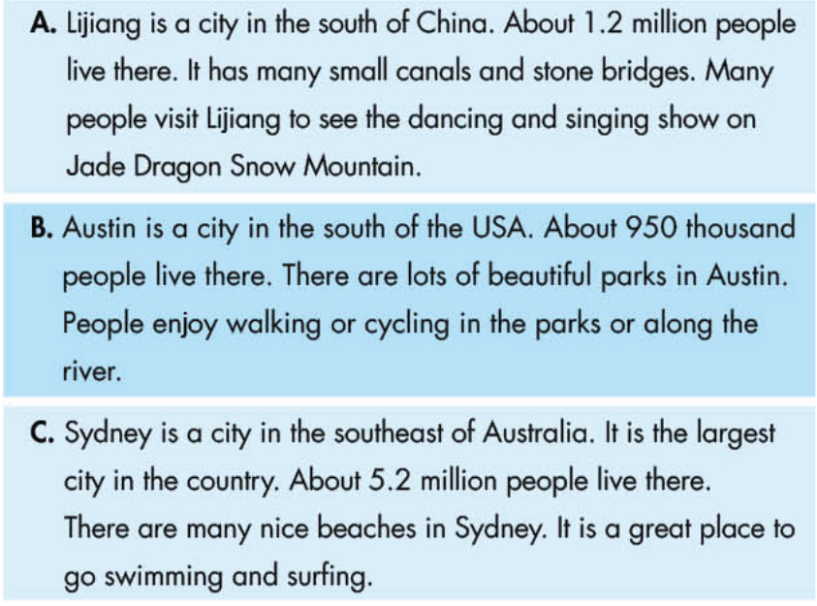 0. Which place has lots of stone bridge?
A
1. Which place has nice park?
B
2. Which place has the most people?
C
3. Which place is famous for a show?
A
4. Which place is good for taking a walk?
B
5. Which place is by the sea?
C
Vocabulary
Fill in the blanks with the words from the unit. The first letter is already there.
balcony
I like sitting outside on my _________________________ when it’s cold. 
North, East, South, , and _____________________ are the four cardinal points of the compass. 
After eating dinner, I do the ___________________________
I live in the countryside. My ___________________ is very small. It only has a few houses and one store.
My house has a very big ________________, I like playing soccer there with my friends.
West
dishes
village
yard
GRAMMAR
Underline the mistake in each sentences. Write the correct word on the line.
1. What are the Manchester famous for?
is
2. My house have a balcony and a garage.
has
3. I do lots of housework! I cleaning the bedroom on the weekend.
clean
4. Do your family have a car?
does
do
5. What housework does you do?
make
6. My sister and I don’t making the dinner.
7. There is two seasons : the dry season and the rainy season.
are
PRONUNCIATION
Circle the word that has the underlined part pronounced differently from others.
1.    A. sister                 B. his                       C. police         D. six
2.    A. kitchen              B. vegetable            C. egg             D. men
3.    A. cake                  B. village                   C. make           D. paper
4.    A. bus                   B. fun                         C. sunny           D. busy
5.    A. women             B. spring                    C. gym             D. ski
6.    A. machine          B. dinner                      C. fish         D. singer
Exercise 2. Listen and complete the sentences .
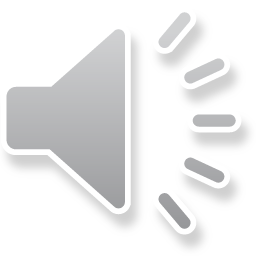 Tony usually ………………………in the morning.
Lisa always ……………………… after eating lunch.
Let’s ……………………… the bathroom. It is so dirty.
We are out of orange juice. Can you buy some when you ……………………?
The ……………………… are dirty. You should do the dishes.
My sister usually helps my mother to ……………………….
They sometimes ……………………… together.
What ……………………… does your father do?
My father usually ……………………… the kitchen.
There is ……………………… behind her house.
makes breakfast
does the dishes
clean
do the shopping
plates
do the laundry
make dinner
housework
cleans
a garage
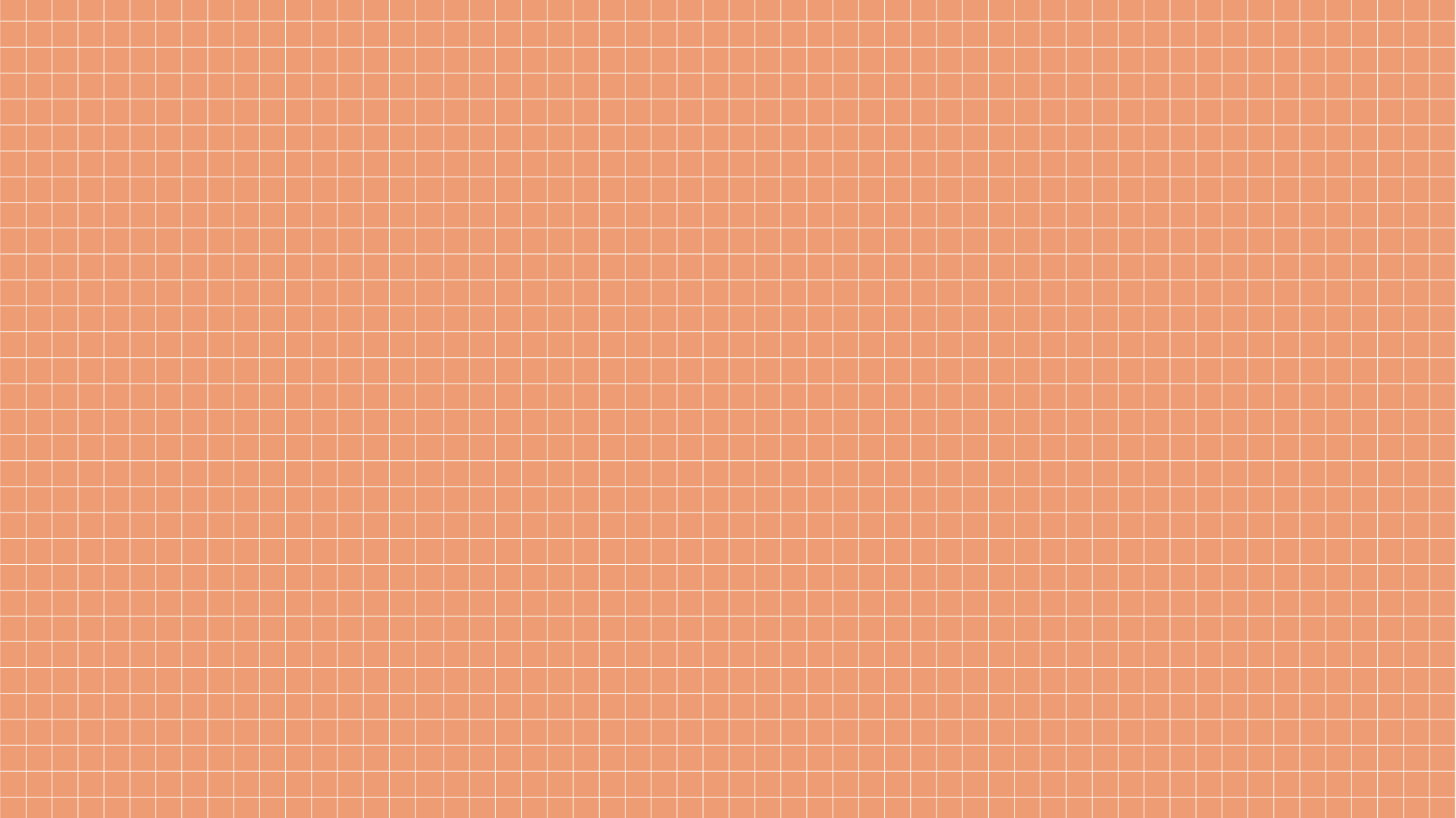 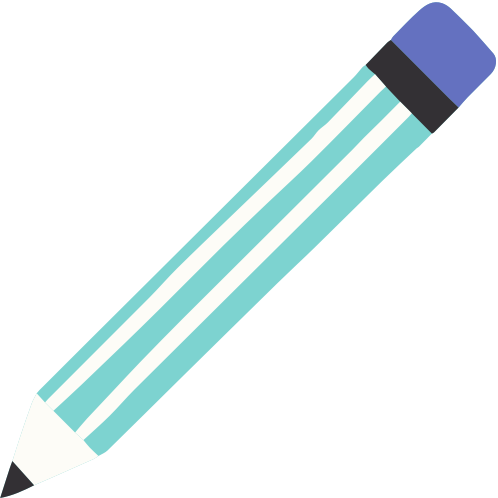 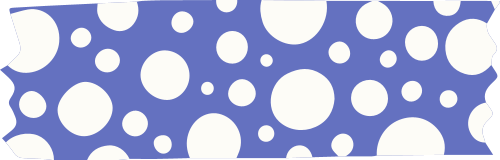 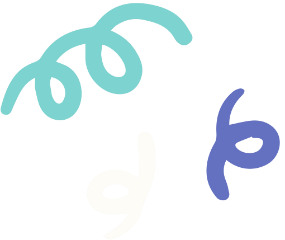 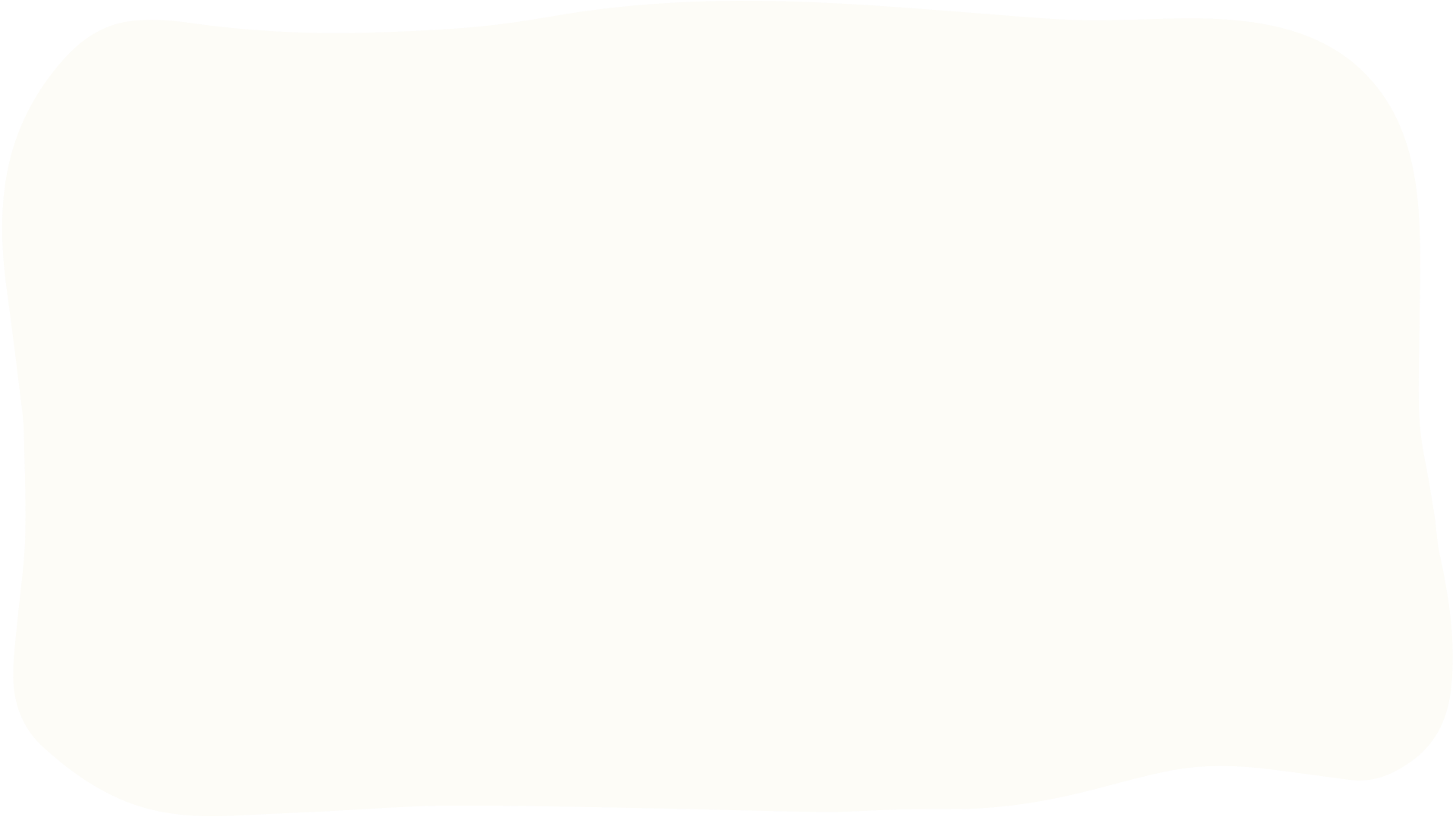 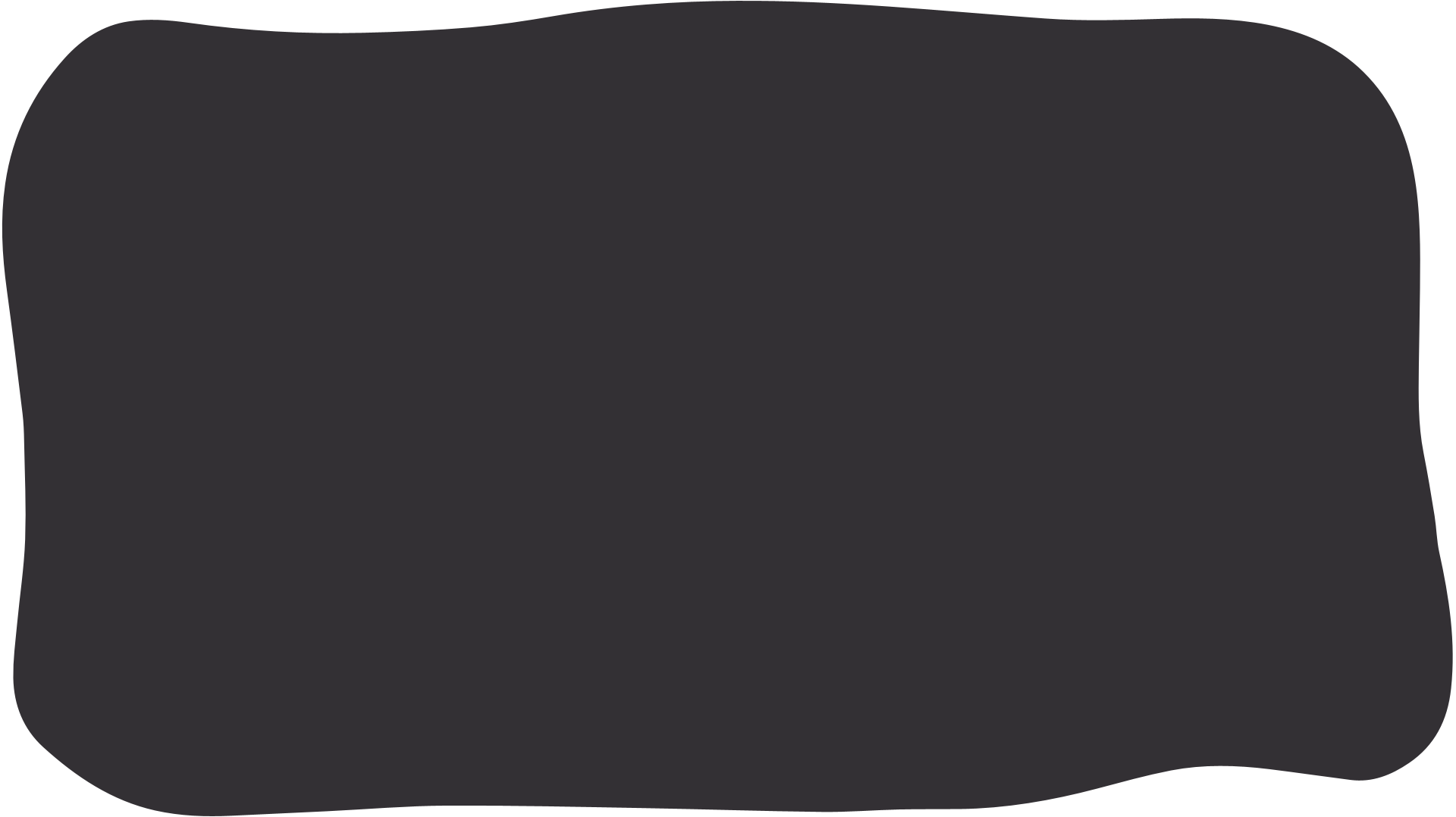 Thank you !
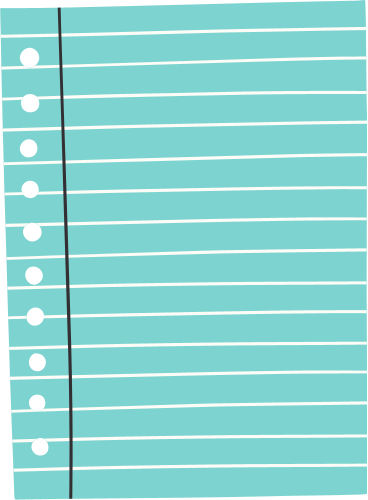 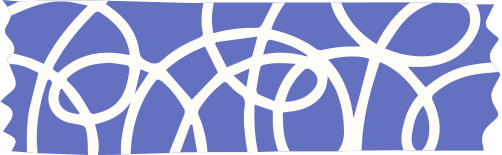 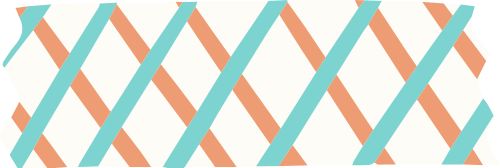